CASA DEL NIÑO
2022
Ejemplo de tareas e excursiones
Niños y familias.
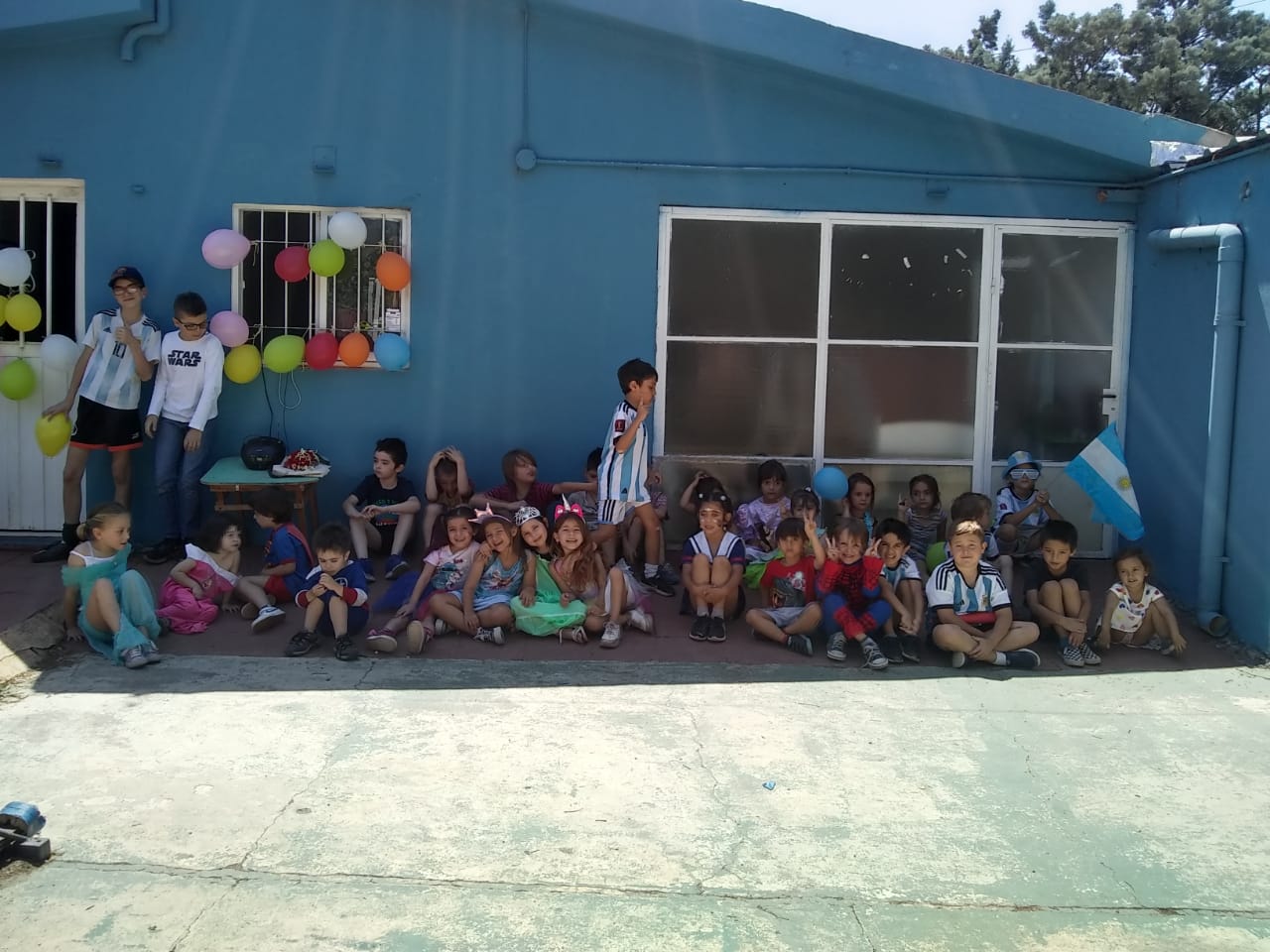 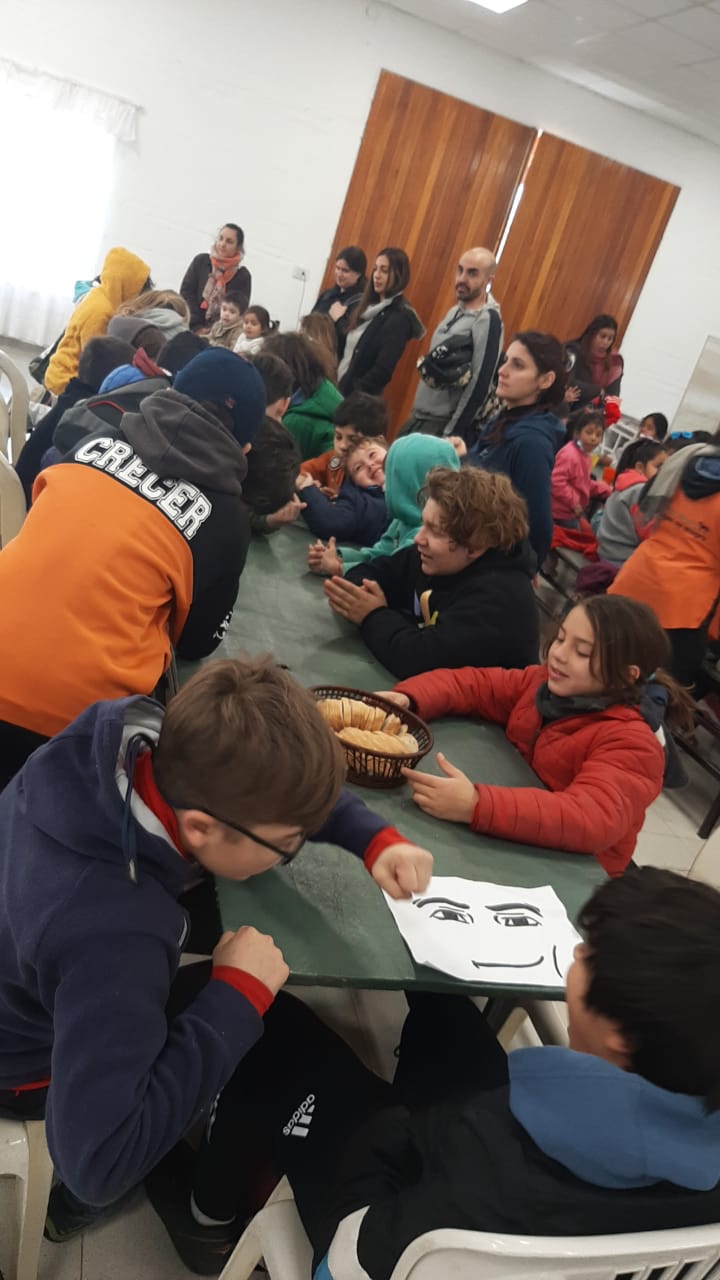 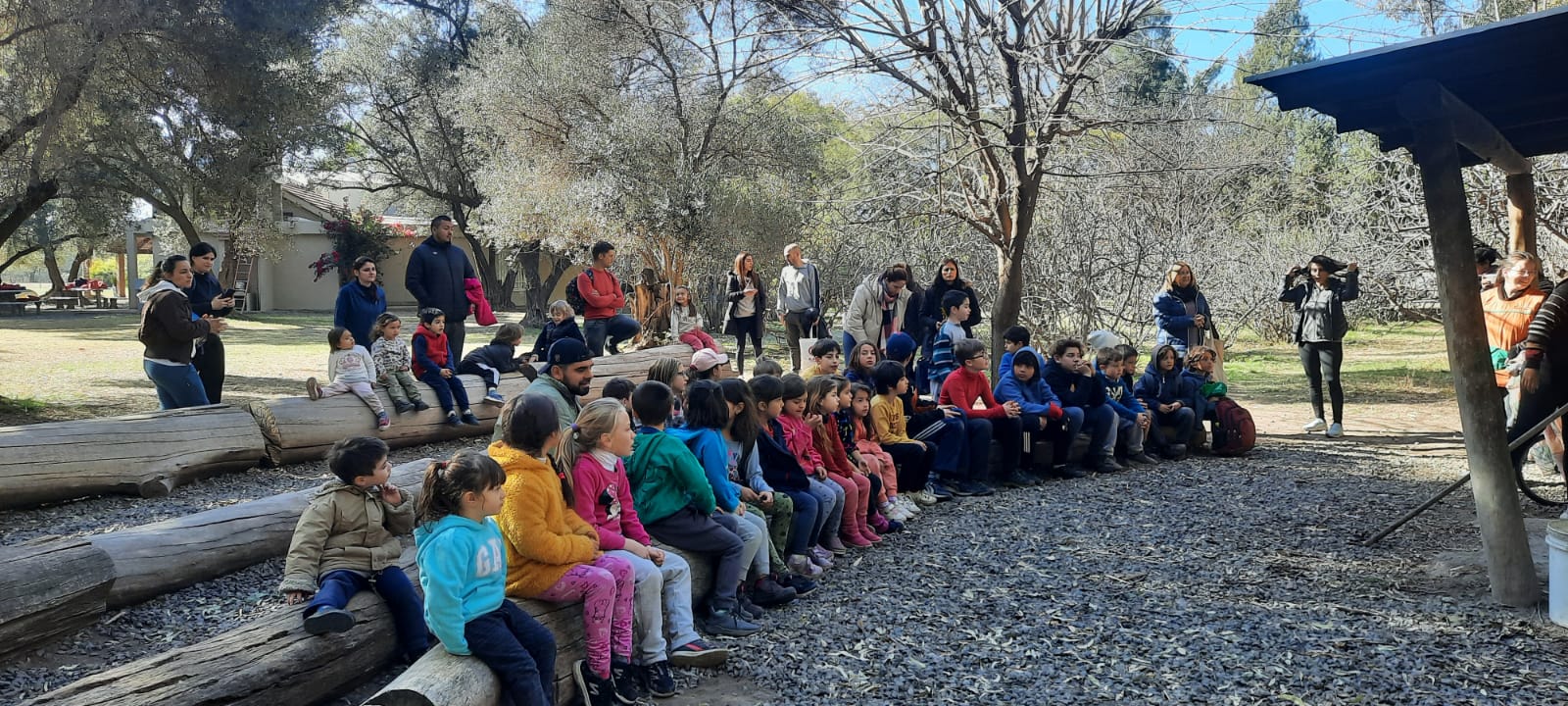 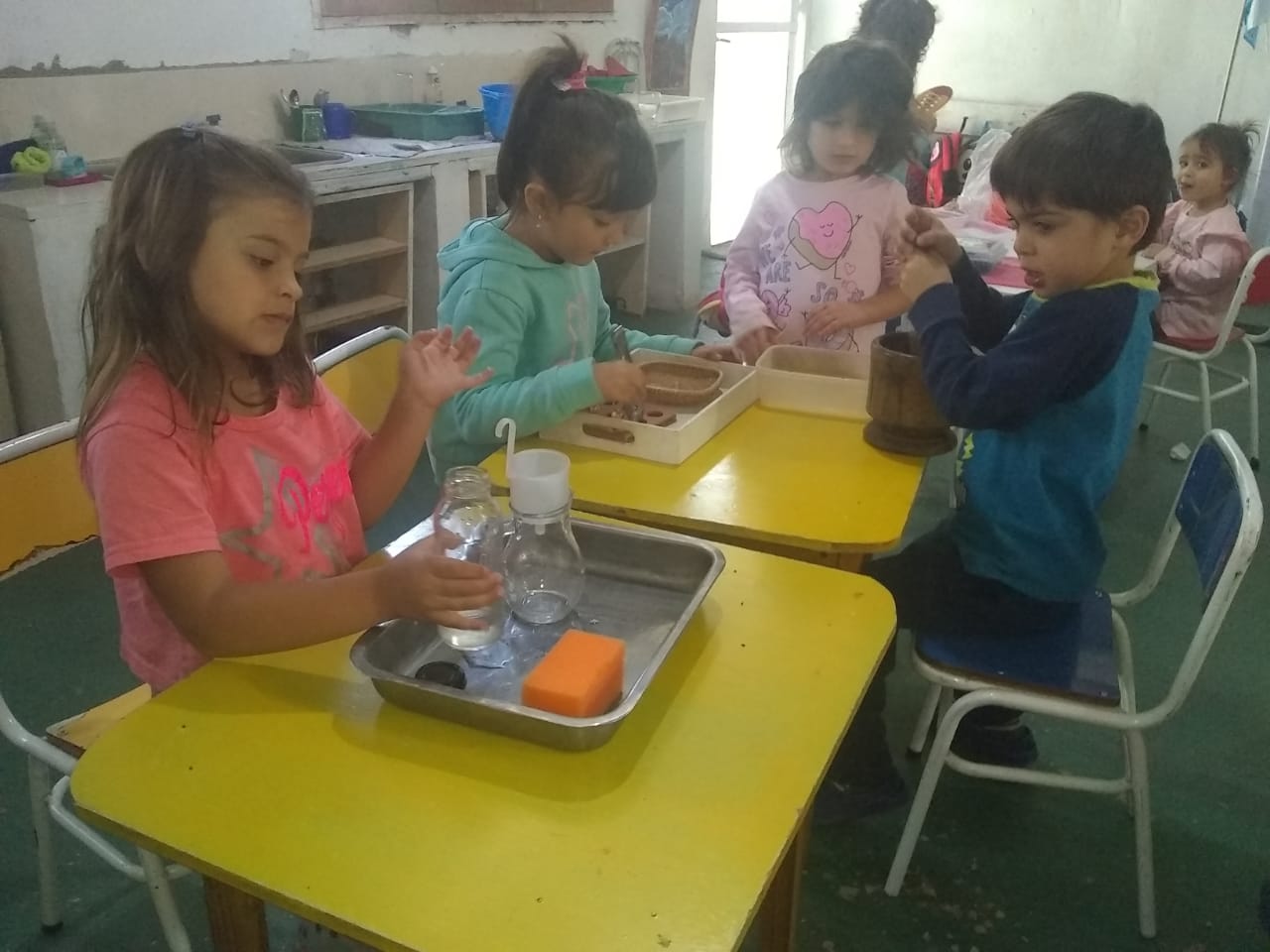 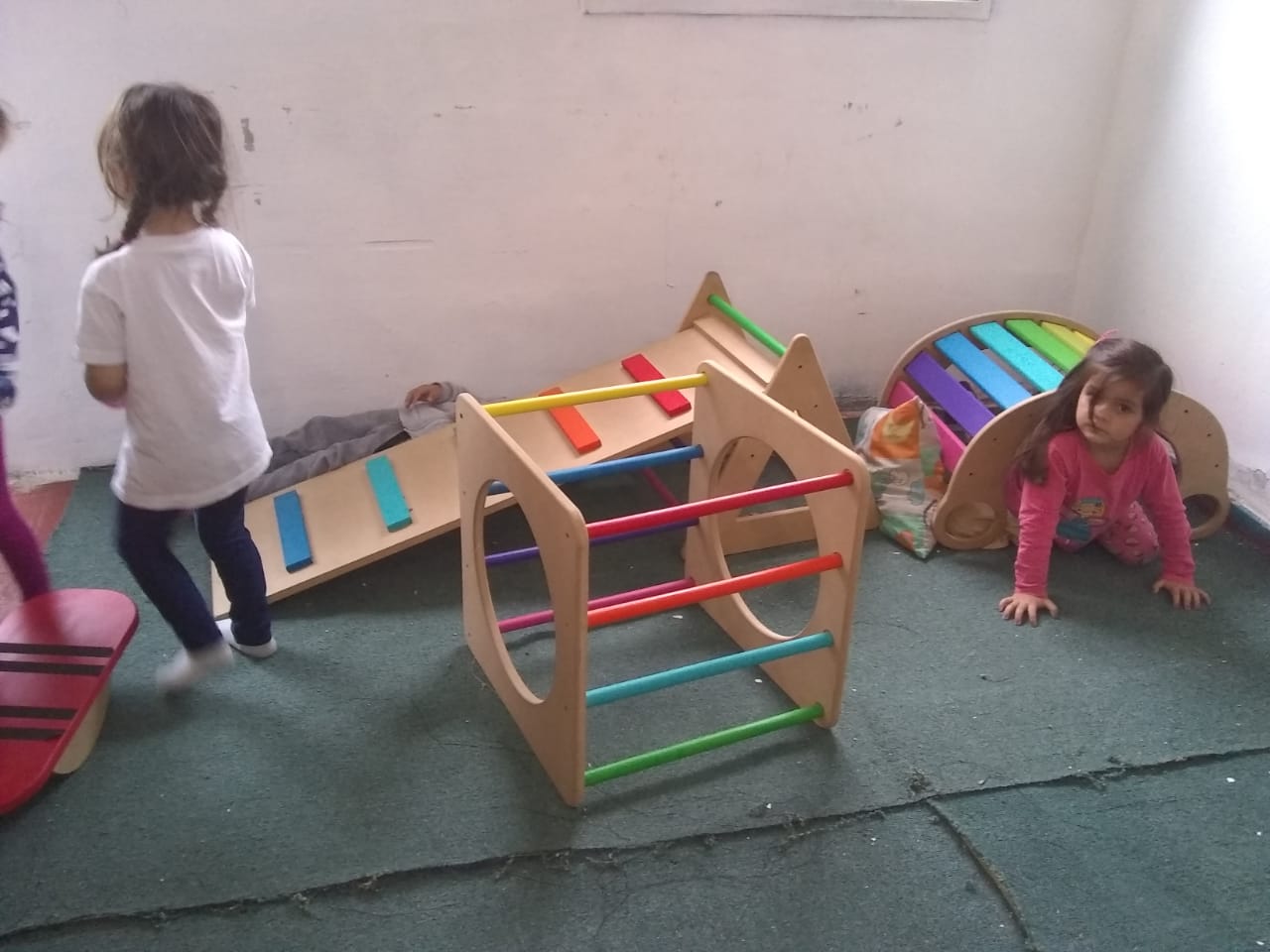 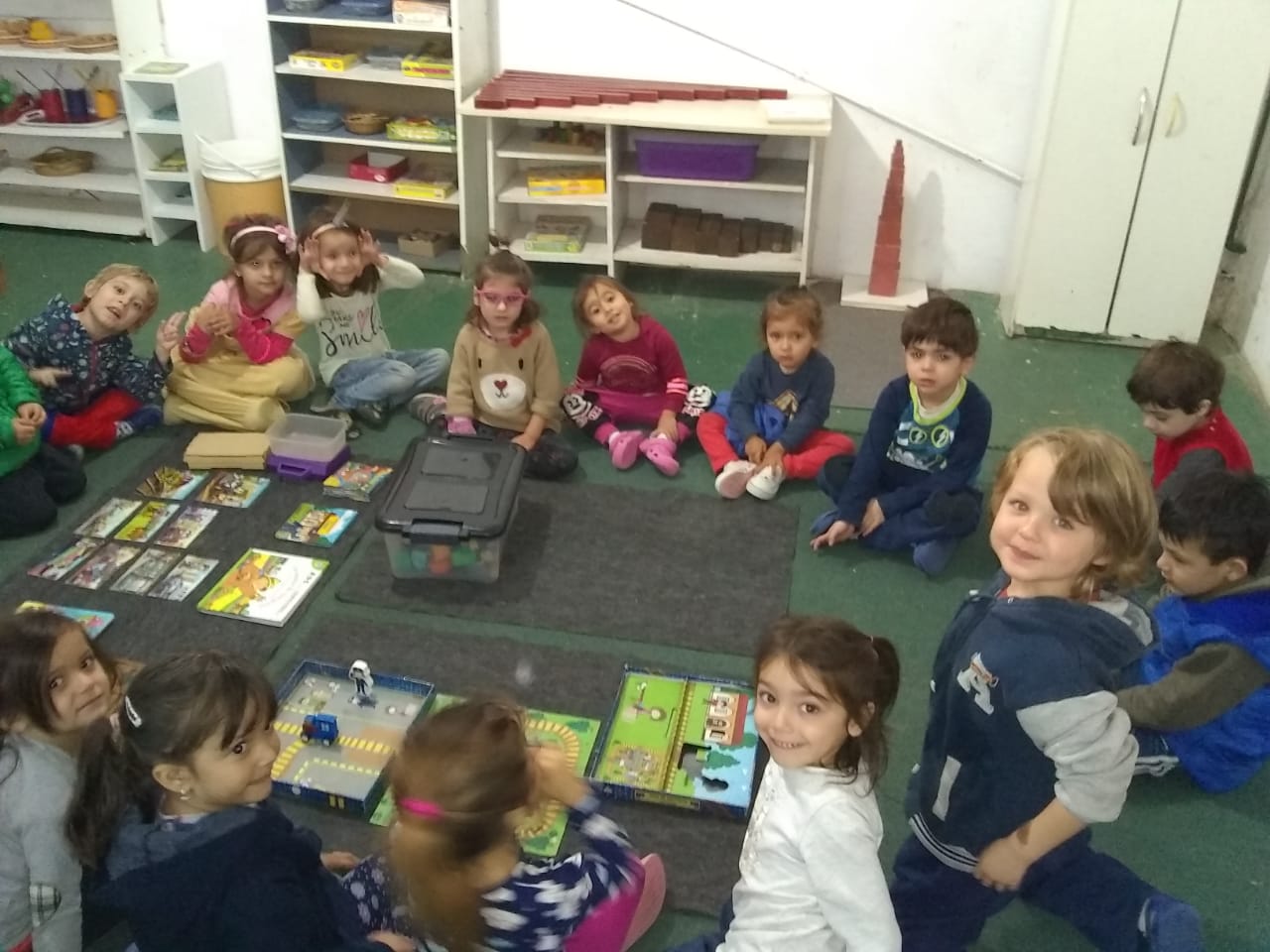 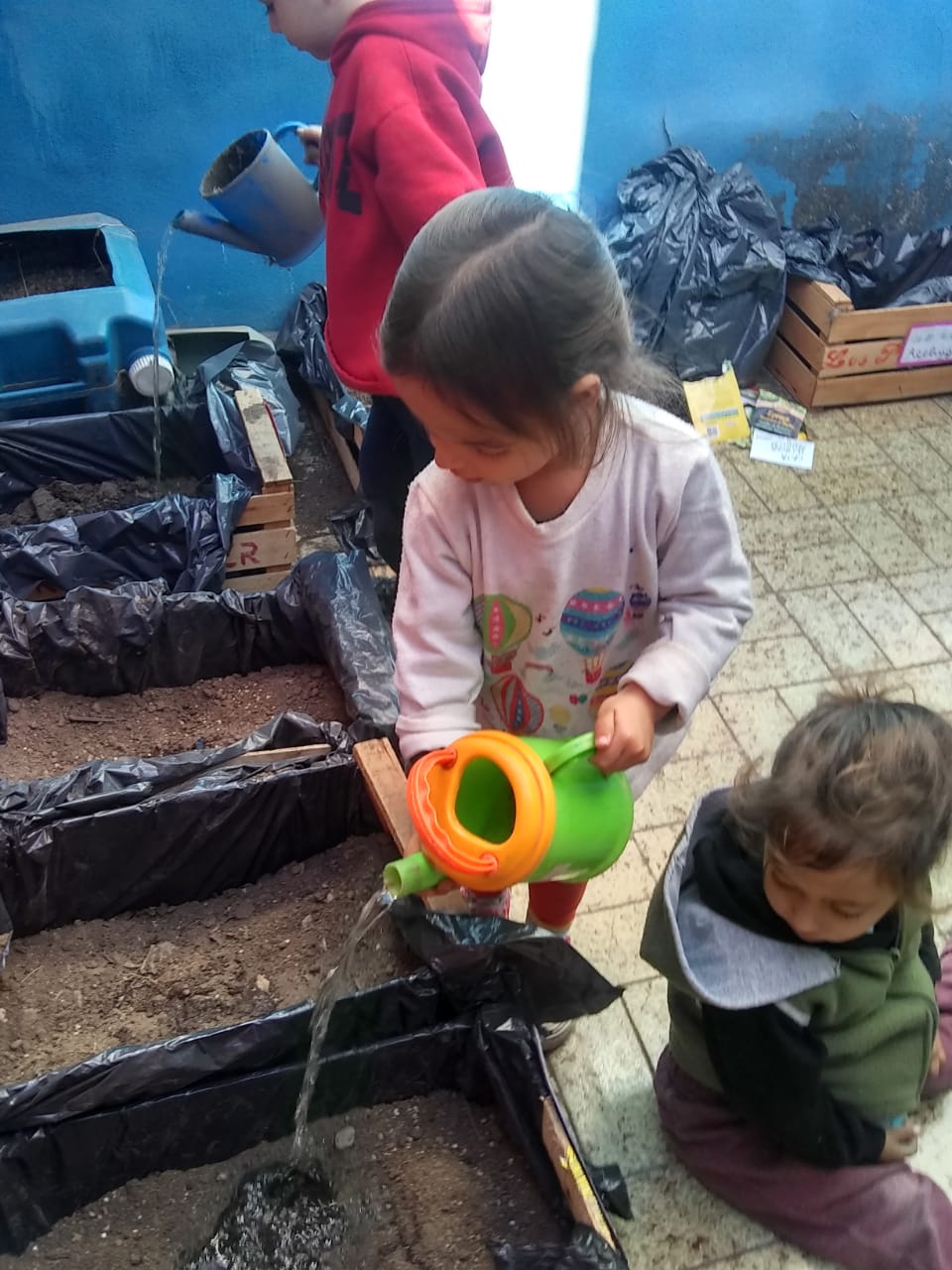 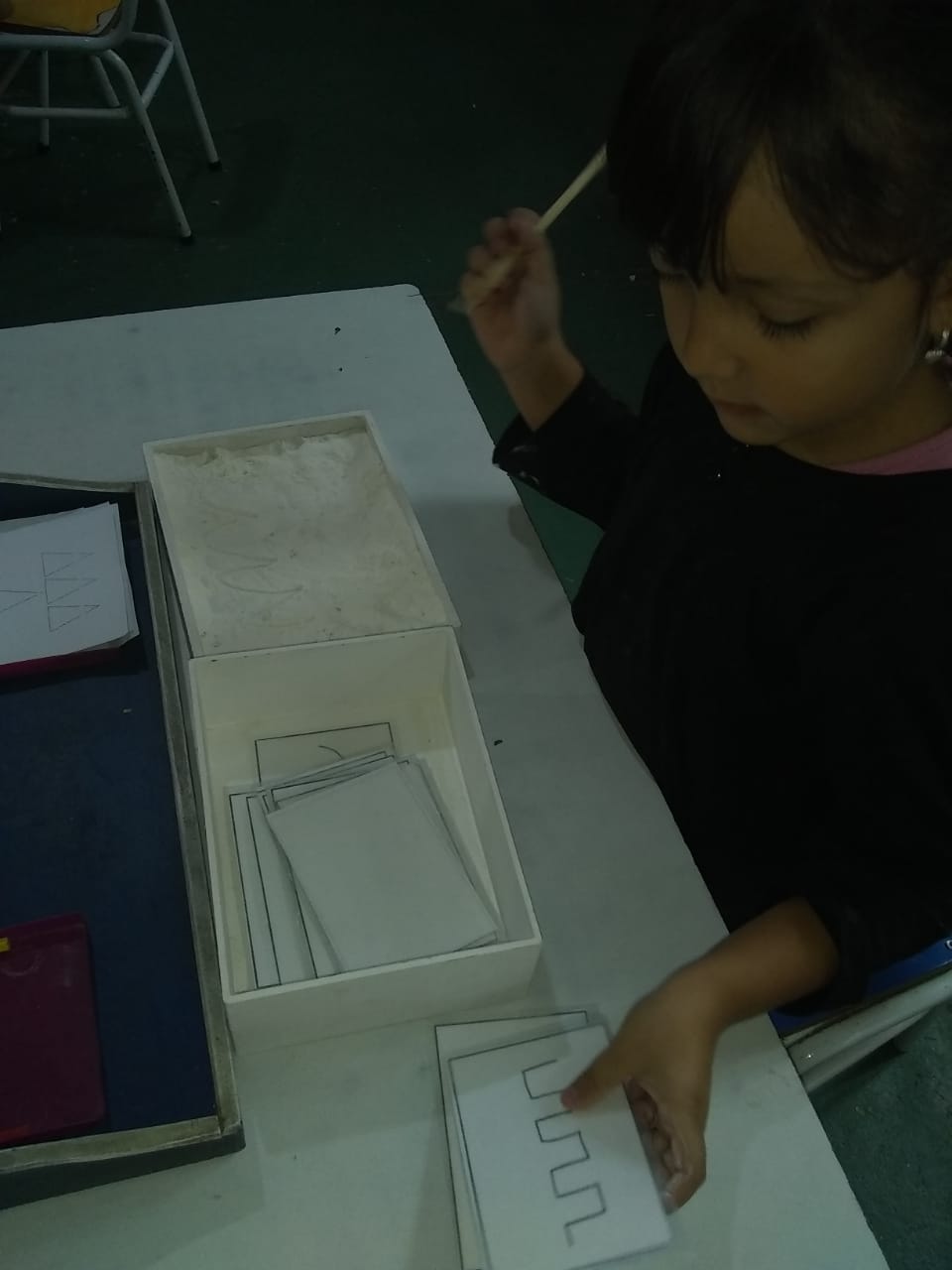 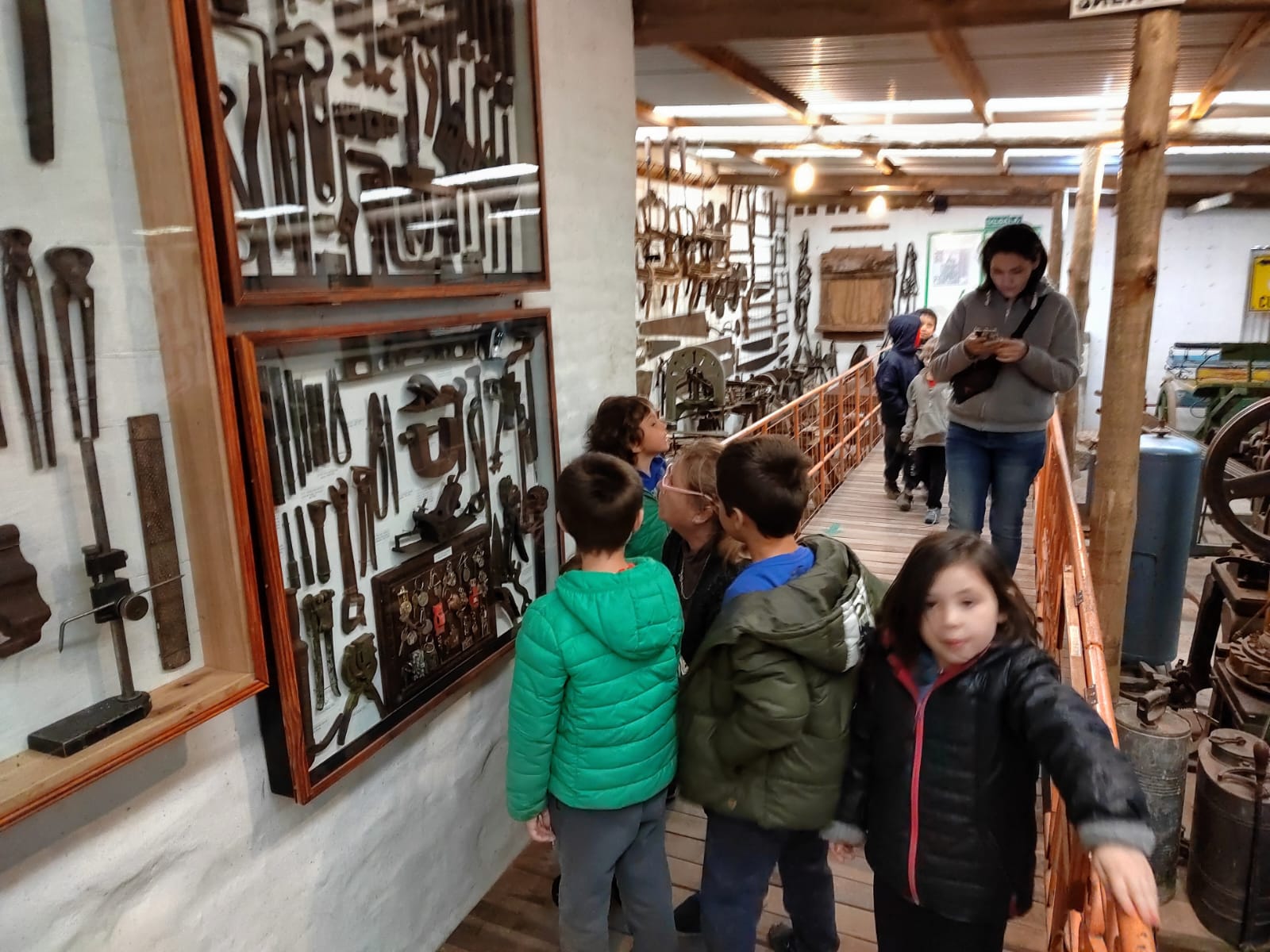 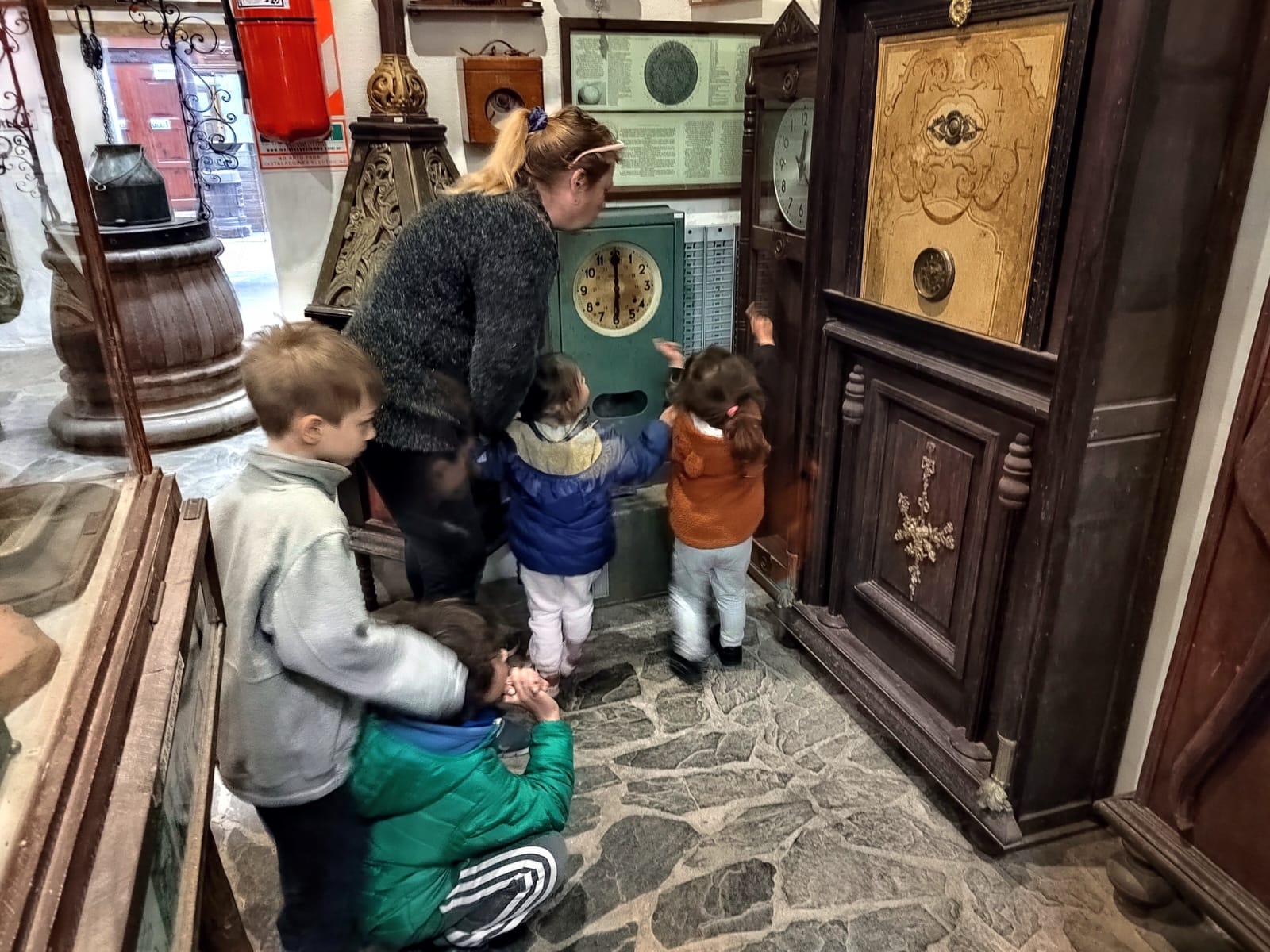 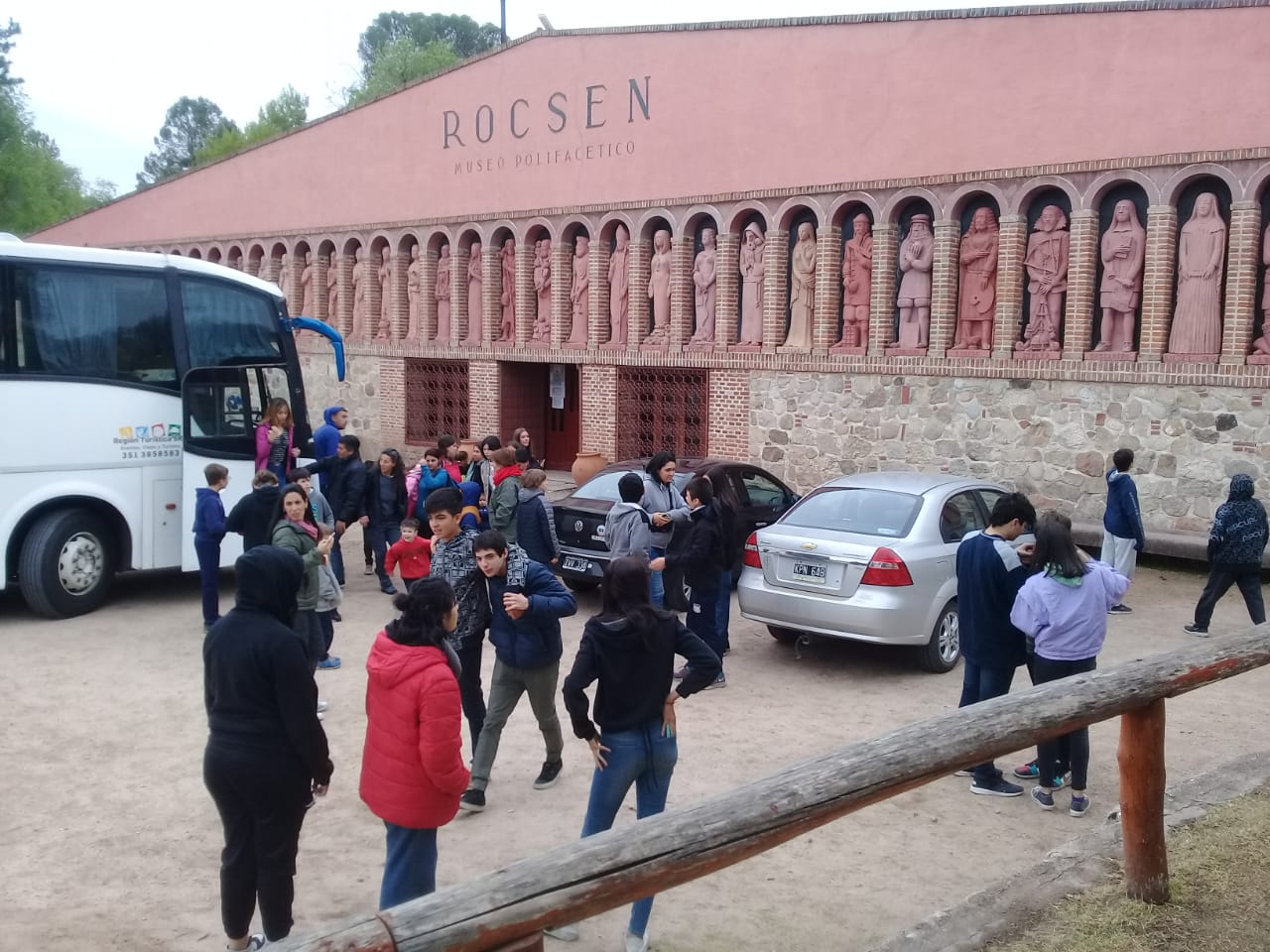 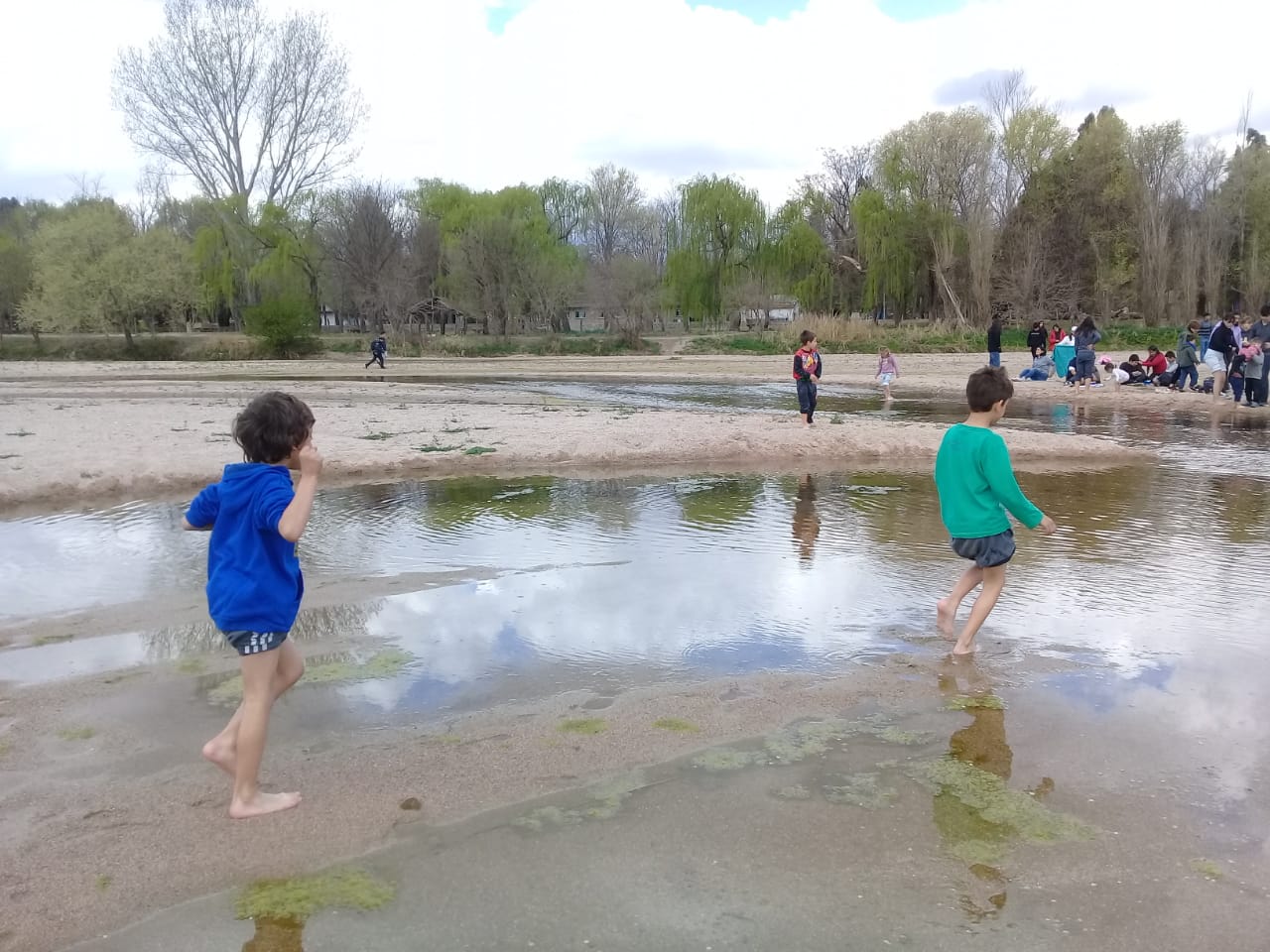 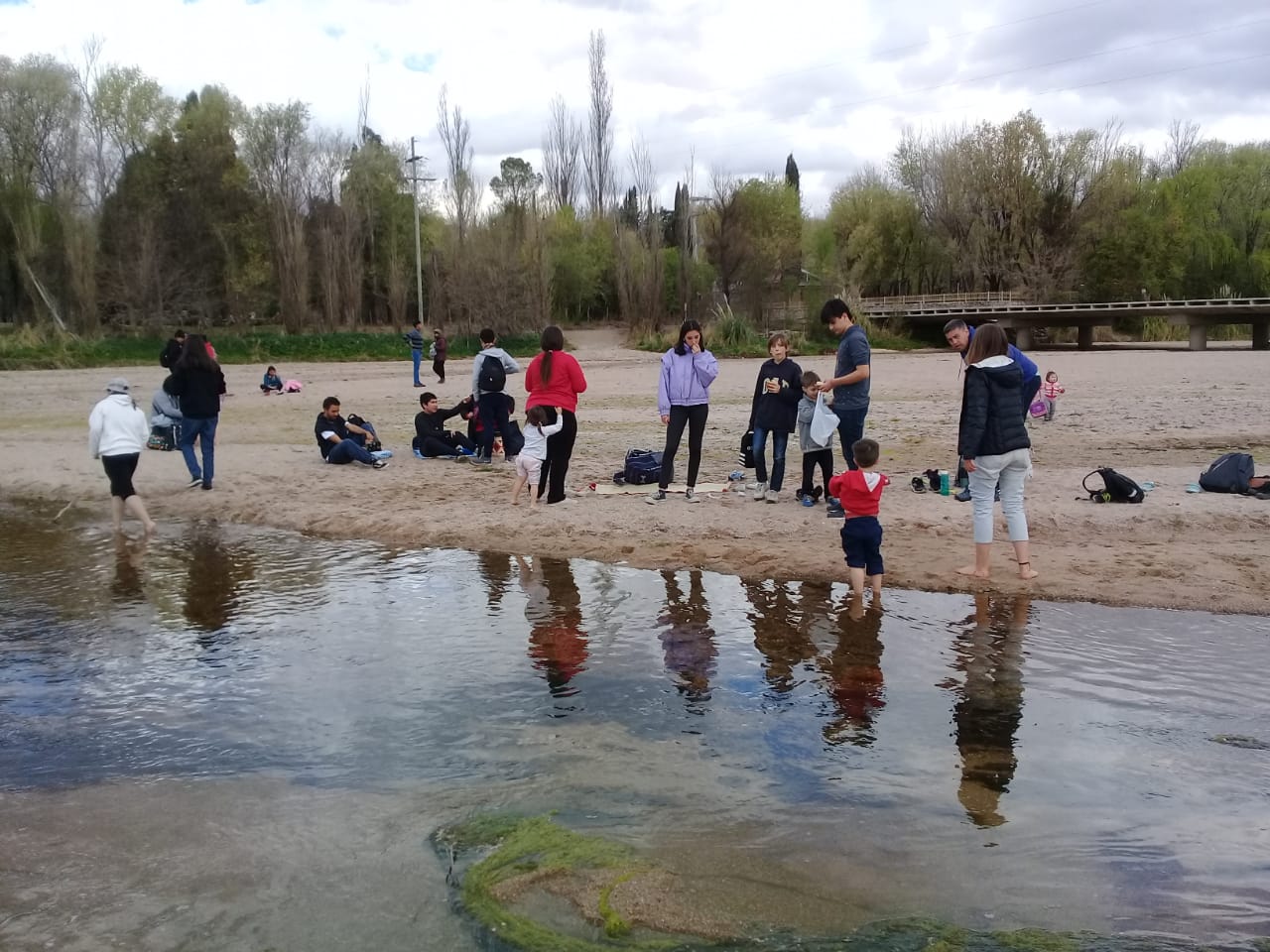 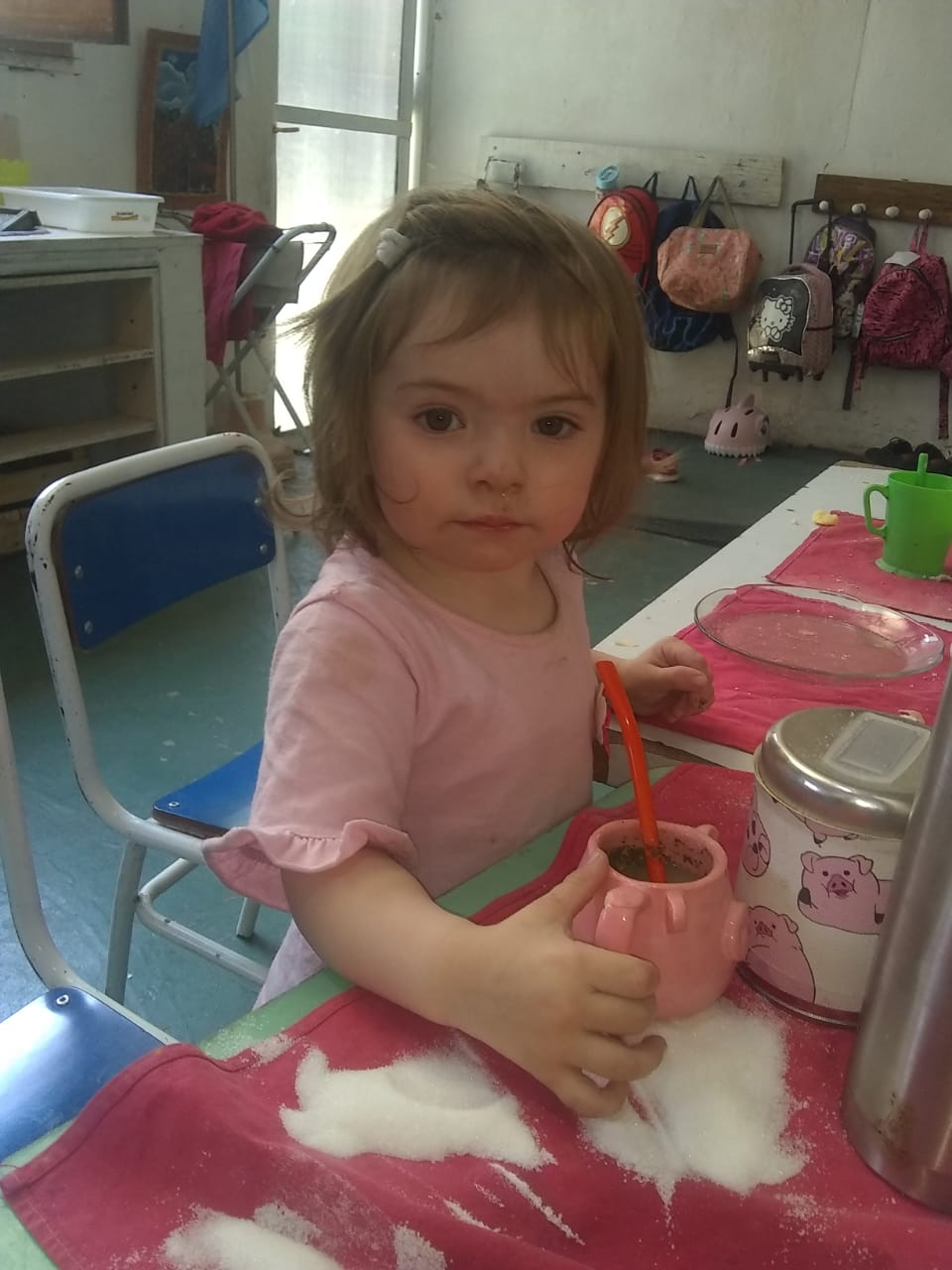 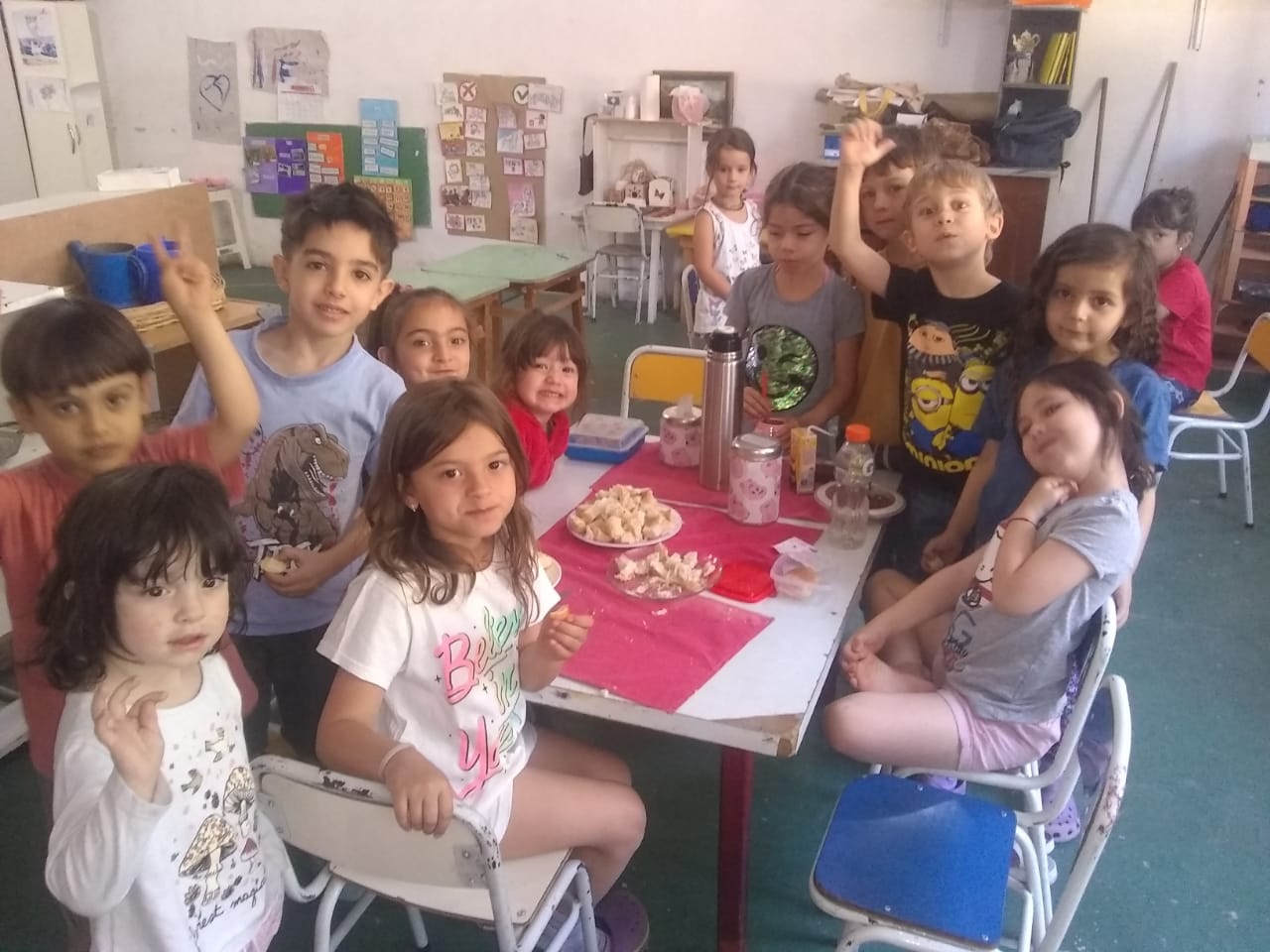 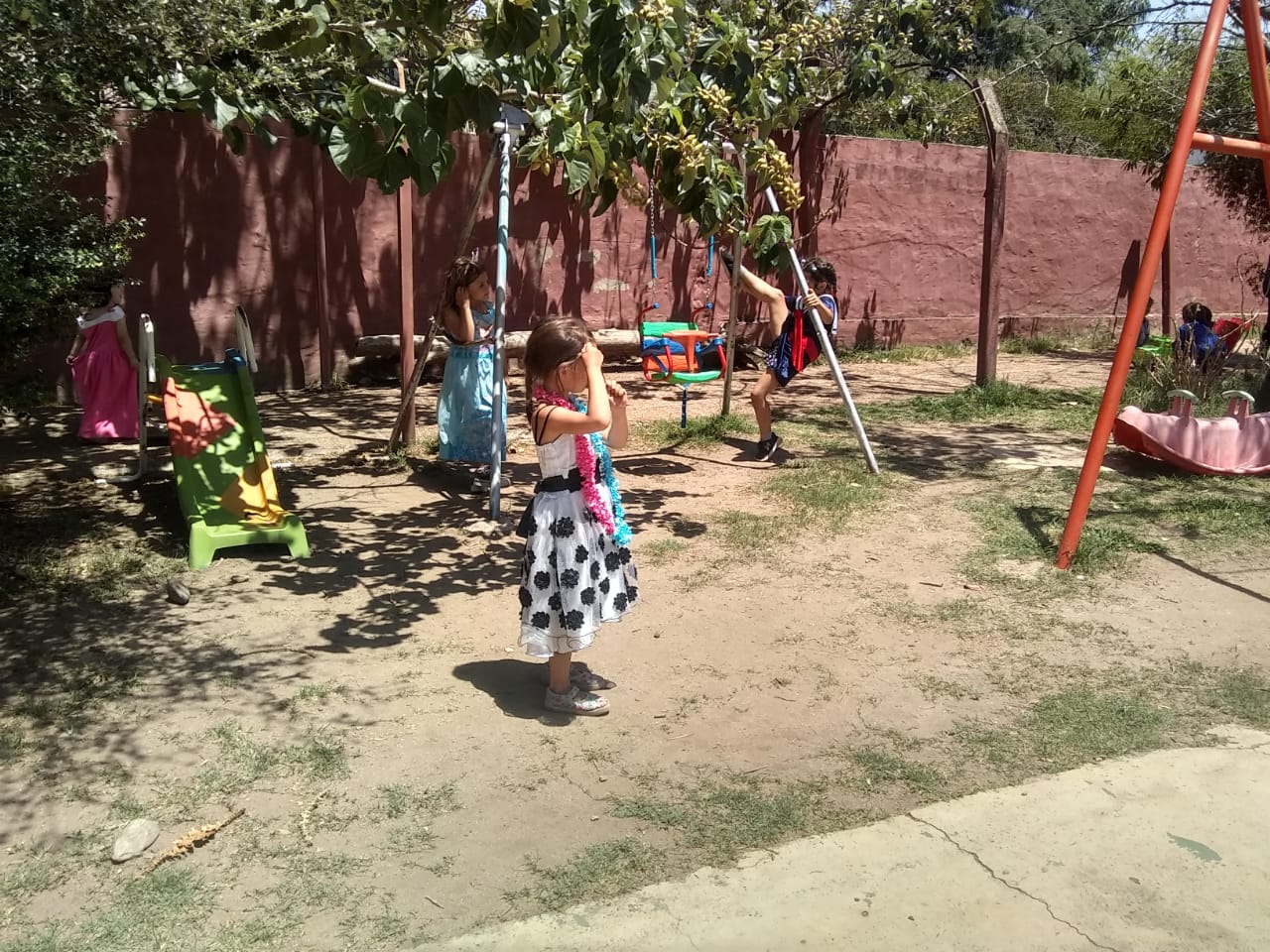 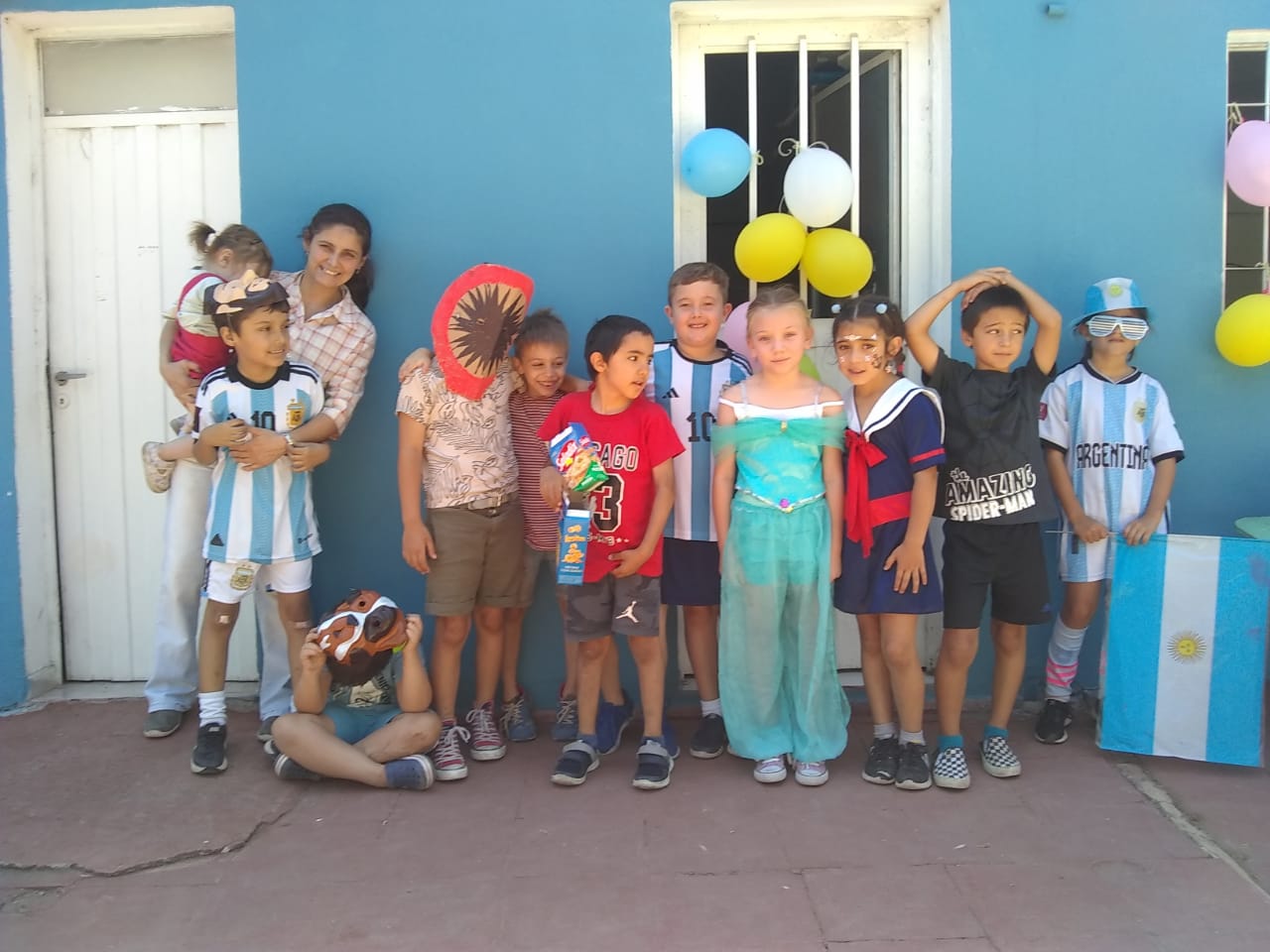 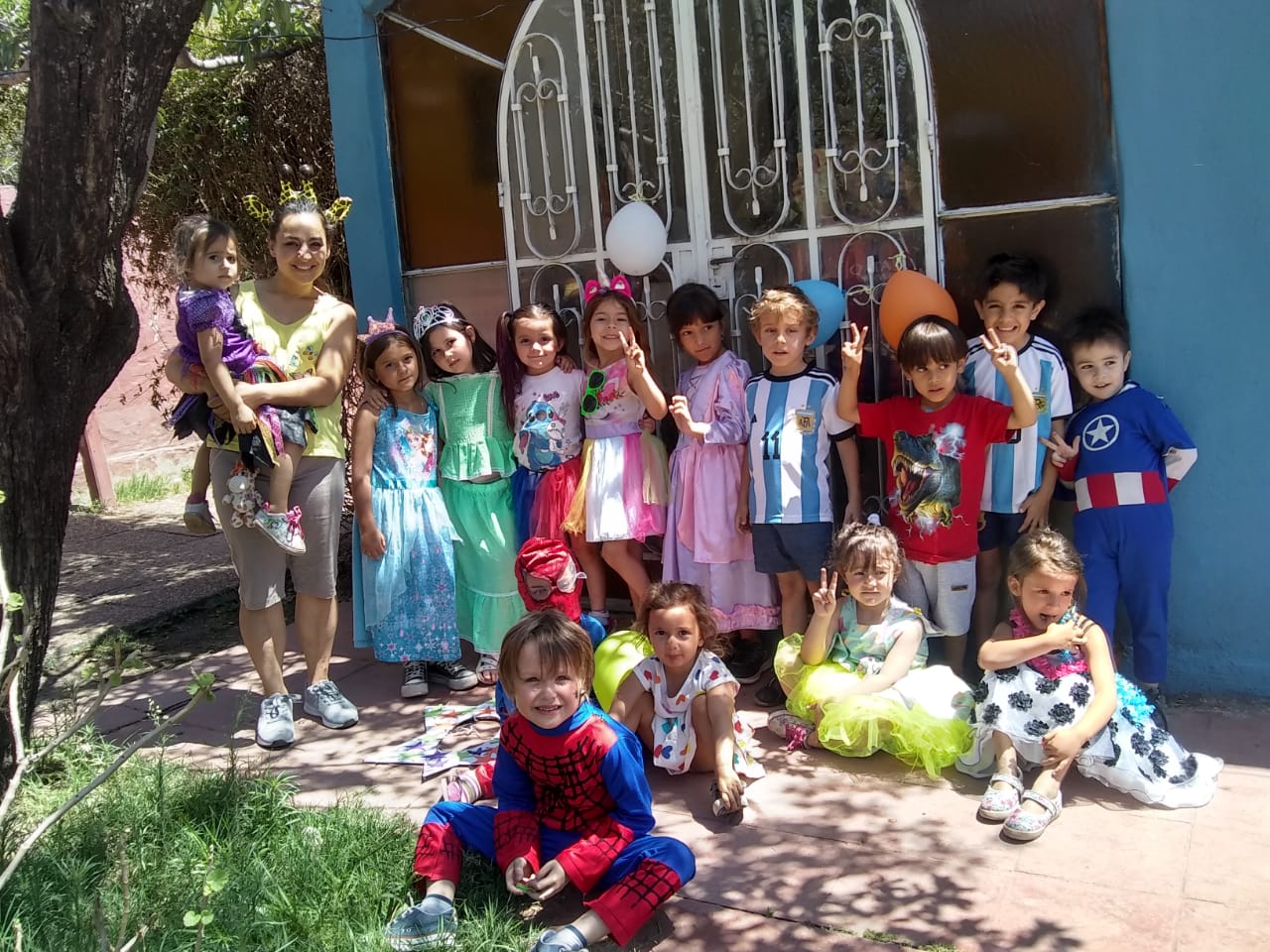